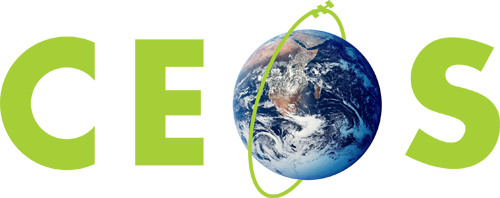 Committee on Earth Observation Satellites
Discussion on product interoperability: from CARD4L to MRI
ESA Data Quality team
LSI-VC-5
Agenda Item #??
February 2018
Product Interoperability
CEOS Analysis Ready Data for Land CARD4L
CARD4L are satellite data that have been processed to a minimum set of requirements and organized into a form that allows immediate analysis with a minimum of additional user effort, and, interoperability both through time and with other datasets

CARD4L aims to reduce barriers to interoperability between products
Where do these barriers to interoperability stem from?
Barriers to Product Interoperability
Acquisition geometry.  Confidence that given data is 
acquired at a given point in space (geolocation accuracy) 
and represents a given area centred on that point (spatial resolution).  
Use of common reference datasets (grids, DEMs, …) reduces interoperability barriers
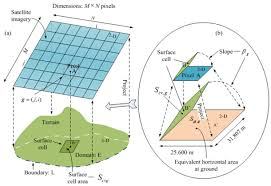 Barriers to Product Interoperability
Sensor compatibility.  A spectrum of levels of interoperability exists across data acquired by different sensors according to the differences in the construction of the sensor.  This ranges from: 
Same sensor: data acquired by the same sensor (at two points in time) or sensor series (flying on the same series of missions – Sentinel 2a and 2b)  
Same sensor family: data acquired by sensors of the same family (e.g. Vegetation 1, Vegetation 2, Proba-V)
Same Parameter: data acquired by sensors developed separately but acquiring data of a similar category.  In this case, the objective is to obtain interoperable higher level products derived from the data, for example Surface Reflectance.
Use of the same calibration approaches and corrections required to reduce interoperability barriers
Levels of interoperability
Single Sensor ARDs
Being compliant to a CARD4L PFS does not guarantee product interoperability
No constraints on using set reference datasets (Grid, DEM, etc.) or specified processing algorithms

Single Sensor Interoperable ARDs
Applying constraints on reference datasets (Grid, DEM, etc.) and specified processing algorithms
Increased level of product interoperability

Medium Resolution Interoperability products
Merged/combined products generated by combining lower level products
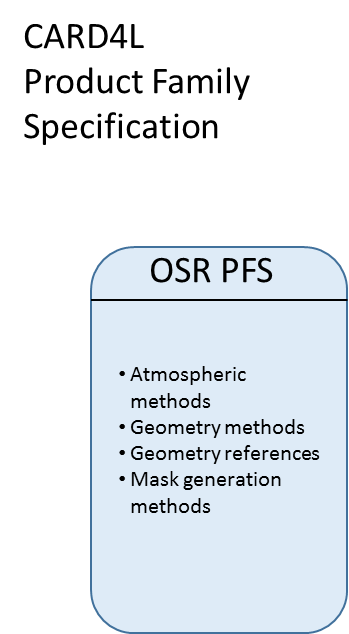 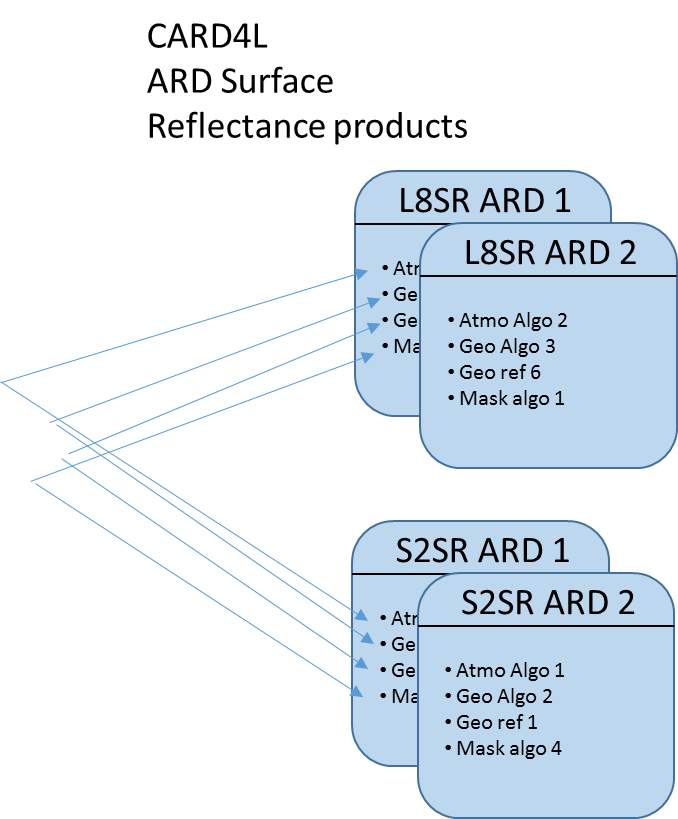 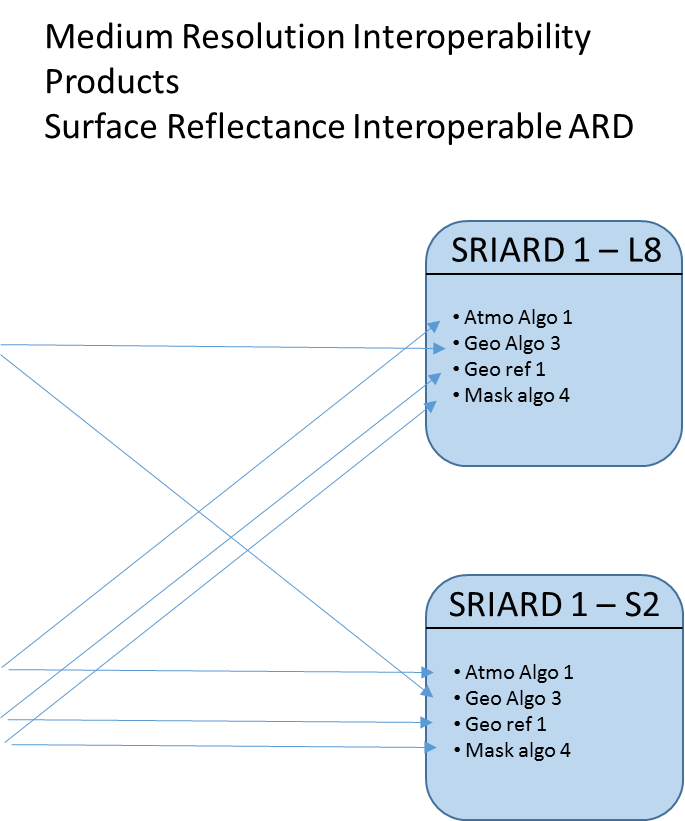